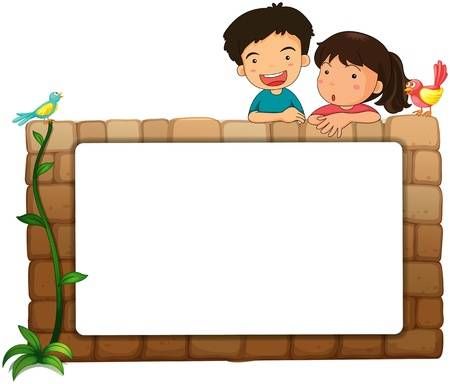 Bµi 132
uªnh – uªch
Bµi 132: uªnh – uªch
1. Lµm quen:
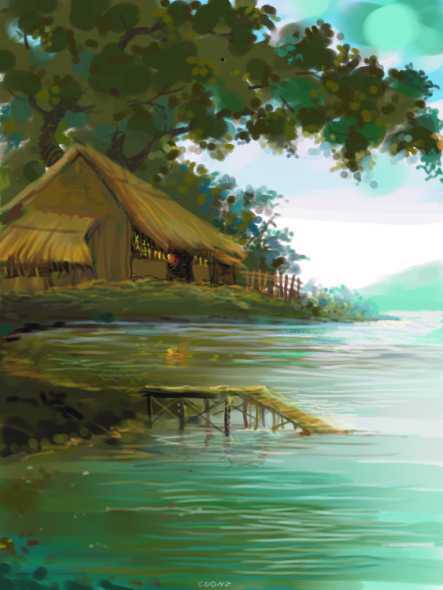 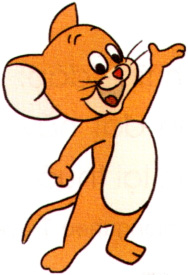 Ph©n tÝch tiÕng “huªnh”
®¸nh vÇn: u - ª - nh – uªnh – hê – uªnh – huªnh.
®äc tr¬n tiÕng: nãi huªnh hoang.
nãi huªnh hoang
Bµi 132: uªnh – uªch
1. Lµm quen
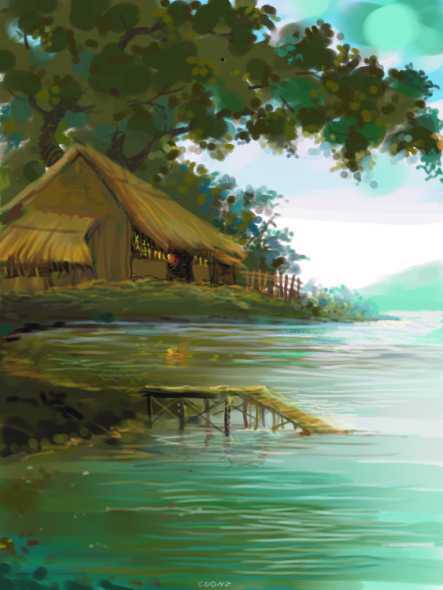 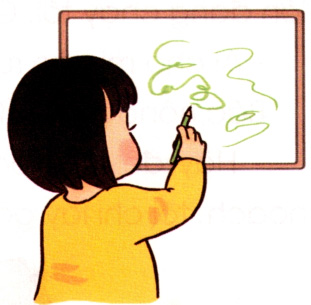 Ph©n tÝch tiÕng “nguÖch”
®¸nh vÇn: u - ª - ch – uªch – ngê – uªch – nguÖch
®äc tr¬n tiÕng: vÏ nguÖch ngo¹c
vÏ nguÖch ngo¹c
2. TiÕng nµo cã vÇn uªnh, tiÕng nµo cã vÇn uªch.
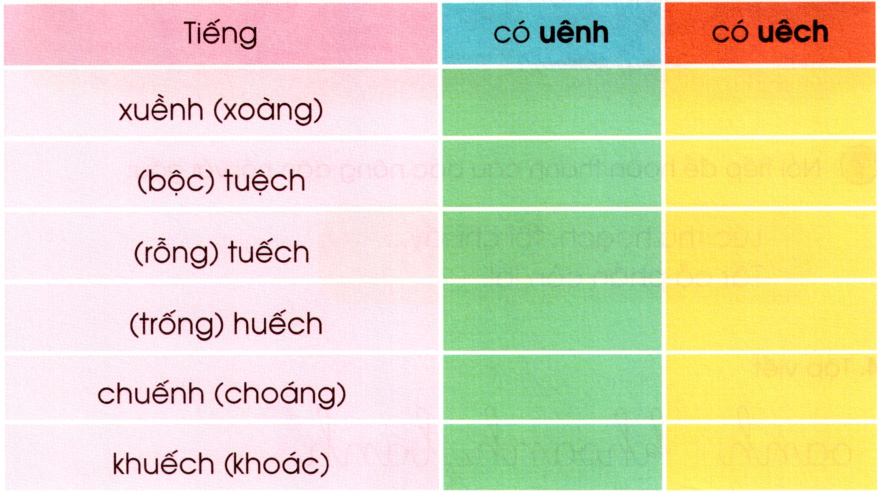 xuÒnh (xoµng)
(béc) tuÖch
(rçng) tuÕch
(trèng) huÕch
(chuÕnh) cho¸ng
(khuÕch) kho¸c
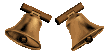 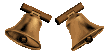 140
160
30
0
130
20
50
60
40
80
170
150
10
70
90
180
100
110
120
9
1
2
3
4
5
6
7
8
THẢO LUẬN NHÓM
T×m nh÷ng tiÕng cã vÇn uªnh vµ tiÕng cã vÇn uªch.
Yêu cầu 
- Làm việc theo nhóm 
- Các nhóm tìm chữ cái rồi gắn vào bảng phụ của nhóm mình…
- Nhóm nào tìm được nhiều sẽ giành chiến thắng.
4. TËp viÕt
Gi¸o viªn ®äc cho häc sinh viÕt b¶ng con
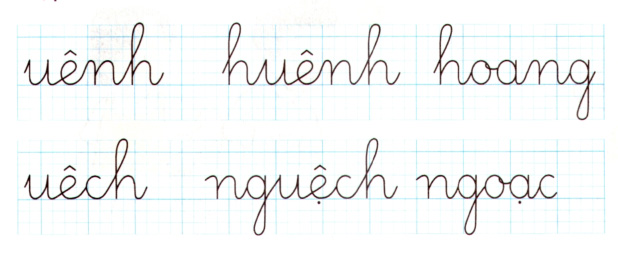